<representation of data>
Operating Systems and Architecture
(UFCFCU-30-1)
<outcomes>
After completing this section of the module you will be able to: 
Describe and explain computer architecture, digital logic and machine level representation of data (number systems)
boolean, byte, decimal, double, float, int, long etc
ASCII, Unicode, UTF
instructions
file formats
metadata
<data types>
The computer works on bits and has no knowledge of what they mean
Declare data types in programs, e.g. C#
[Speaker Notes: This just shows how programs need to declare what the bits mean.]
<character sets>
There is no algorithmic way of converting characters into bits
There have to be codes for allocating characters to bit patterns
ASCII
7 bit patterns stored in bytes with leading zero
128 characters
Alphanumeric
Punctuation
Control characters
CPU just sees bits, so comparisons can be made (eg =, >= etc)
Also arithmetic (eg “A” + 3 = D)

ASCII does not have the range to handle multiple languages
Eg Greek, Cyrillic
<ASCII>
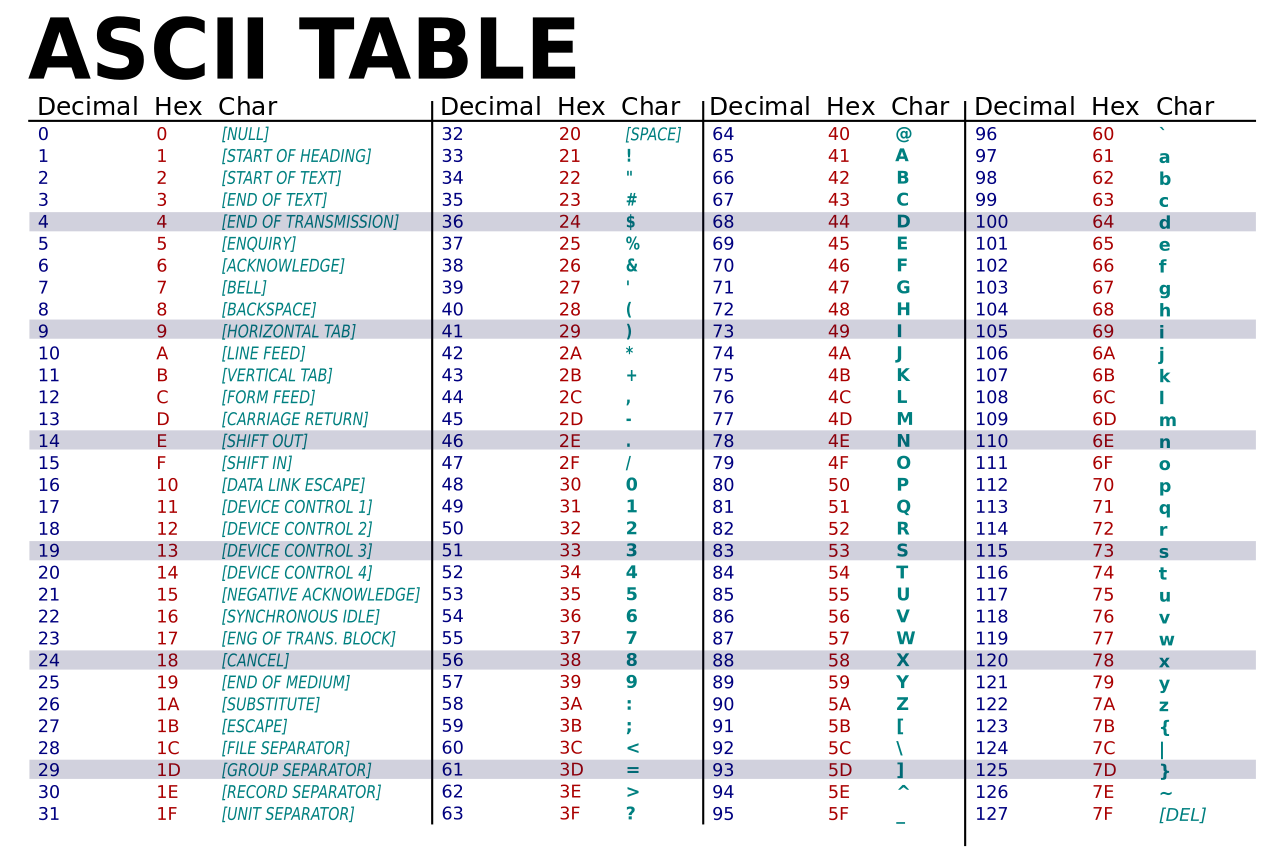 <character sets>
Unicode (UTF – Unicode transformation format)
143,859 characters
154 modern and historic scripts 
(eg Cyrillic, hieroglyphics)
Symbol sets and emojis
music notation, mathematical symbols

Unicode characters are encoded into binary
UTF-8 for the web
UTF-16 in operating systems
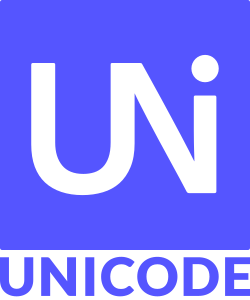 <UTF>
UTF-8
1-4 bytes long
backwards compatible with ASCII
<meta charset="utf-8">

UTF-16
Variable length
Handles all possible Unicode
Windows from NT onwards
macOS
KDE
Java
.NET
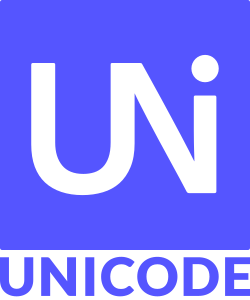 <instructions>
Specific binary values are defined to instruct the CPU what to do
These are called instruction sets
Three types of instructions
Data handling
Arithmetic and logic operations
Control flow operations

Sequences of instructions form machine language – op codes
Examples of instruction sets
8080 – 8 bit
x86 – 16 -> 32 -> 64 bit
ARM and ARM 64 – 32 and 64 bit

Instructions are usually referenced by three character mnemonics
<data handling>
Data handling

Set a register to a value
MOV Rd, #immediate 
Fetch data from a memory location into a register – load
LDR Rd, direct 
Send data from a register to a memory location – store
STR Rs, direct
Read and write data from hardware devices
INP Rd, address
OUT Rs, address

Note: d = destination, s = source
The actual byte code for these instructions will be different for each instruction set
We will look at this in detail on day 7 – assembler language
[Speaker Notes: These are from the instruction set for the R|ISC simulator we use later on]
<operations>
Arithmetic and logic operations

Add, subtract, multiply or divide the values of 2 registers, placing the result in a register
ADD Rd, Rs, Rb 
SUB Rd, Rs, Rb
MUL Rd, #immediate 
 
Do bitwise operations (AND, OR, XOR etc)
AND Rd, Rs, Rb 
ORR Rd, Rs, Rb 
XOR Rd, Rs, Rb  
Compare values 
CMP Rb, #immediate
[Speaker Notes: # immediate is an exact value to be loaded, eg 3]
<control>
Control flow operations

Branch to another location in the program and execute instructions there
BRA Branch Always
Branch to another location on a condition
BEQ Branch if Equal
BGT Branch if Greater Than
Indirectly branch to another location (address in register)
BRA Rs
Call another block of code (address in register)
JMS Rs Jump to Subroutine
[Speaker Notes: This is just a few branches – they could see what other ones there are.]
<file formats>
In the computer a file is just a sequence of bits
A file format specifies how the bits are encoded to have meaning
Type of file format in use:
Filename extension
Internal metadata
External metadata
<file extensions>
Filename extension
Used by most operating systems
Format based on the characters after the last period in the filename

E.g.
.exe (executable program)
.txt (any characters)
.htm/html (script language for web browsers)
.dmg (mountable disk image for OSX)
.png (portable network graphics)
.ogg (multimedia container)
[Speaker Notes: Hundreds of these.]
<metadata>
Internal metadata
Data about the file is contained inside the file itself
Usually stored at the beginning
Can be plain text or binary
For images:
Format
Size
Resolution
Colour space
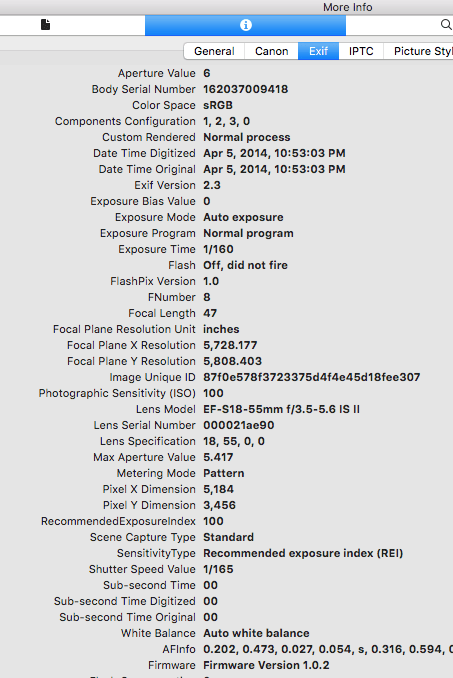 <metadata>
Magic number
A defined number at the start of a file indicating the type
Originally 2 bytes
.jpeg FF D8

Now longer
.pdf 25 50 44 46  or %PDF in plain text
.doc D0 CF 11 E0 A1 B1 1A E1
.html <!DOCTYPE html>
[Speaker Notes: Lots of these as well]
<conclusion>
Multiple methods to indicate how a sequence of bits should be interpreted

Determines what actions operating systems and applications should take